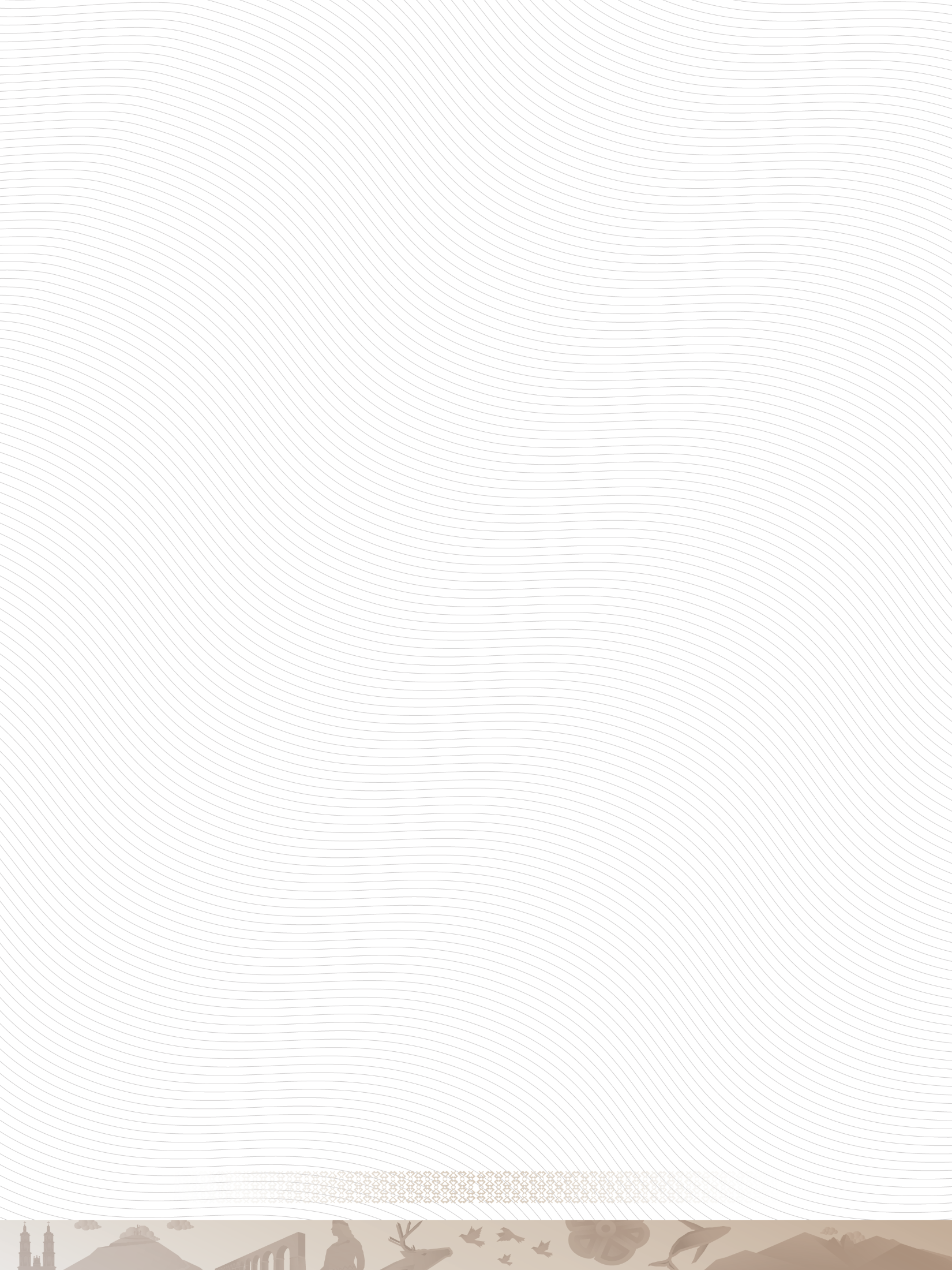 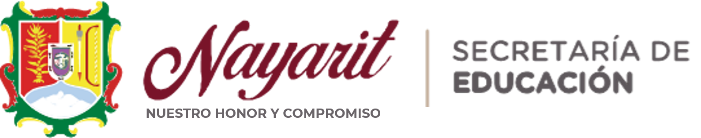 CÉDULA DE INSCRIPCIÓN 
CONCURSO ESCOLTAS DE BANDERA
Director (A) de la Escuela	                                                   Responsable de Escolta




        Nombre y Firma                                                                       Nombre y Firma